«Строение, свойства и функции белка»
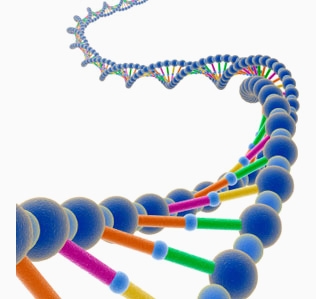 Приложение 6
1
ПРОВЕРКА ЗНАНИЙ
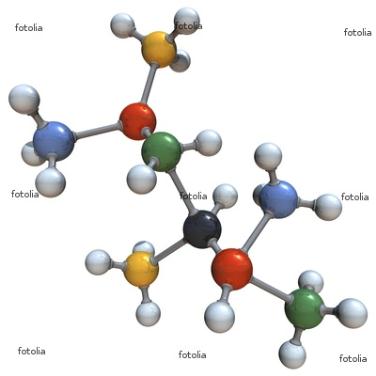 Приложение 6
2
КЛЮЧИ
Приложение 6
3
«СВОЙСТВА БЕЛКОВ»
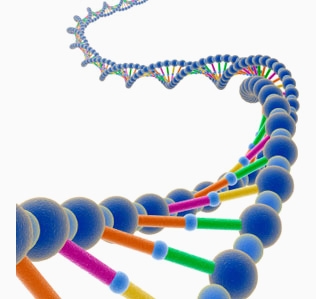 Приложение 6
4
Понятие о белках
Белки играют исключительно важную роль в живой природе. Жизнь немыслима без различных по строению и функциям белков. 

Белки - это биополимеры сложного строения, макромолекулы (протеины)  которых, состоят из остатков аминокислот, соединенных между собой амидной (пептидной) связью.
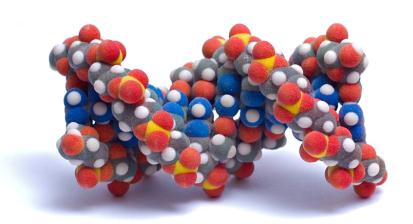 Приложение 6
5
Приложение 6
6
Приложение 6
7
Гемоглобин
(С738 Н1166 О208 N203 S2 Fe)2
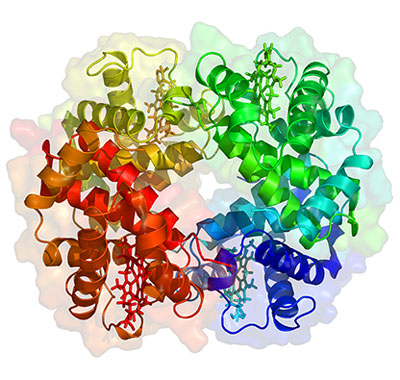 Приложение 6
8
Состав белка
С – 50-52%
Н – 6-8%
О – 19-24%
N – 15-18%
S – 0,5-2,0%
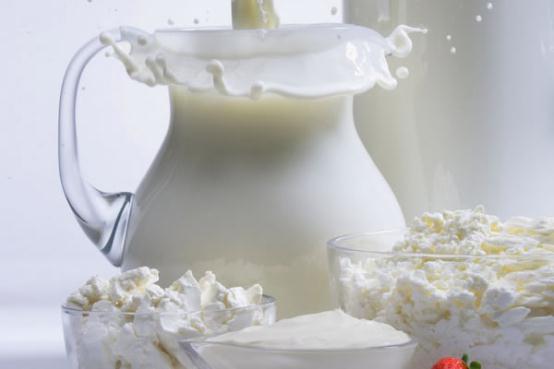 Приложение 6
9
Структура белковой молекулы
Приложение 6
10
Химические свойства белков
Денатурация

Гидролиз

Цветные реакции
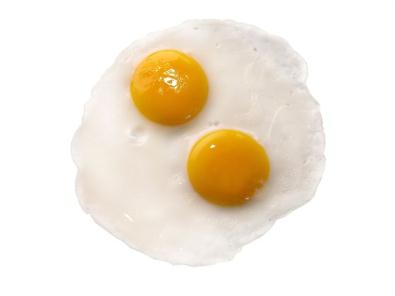 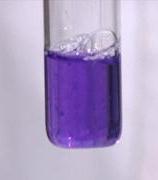 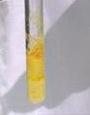 Приложение 6
11
ИНСТРУКТАЖ ПО ТЕХНИКЕ БЕЗОПАСНОСТИ
Приложение 6
12
ЛАБОРАТОРНАЯ РАБОТА
Растворение белков.
Денатурация белков.
Цветные реакции на белки:
Биуретовая реакция
Ксантопротеиновая реакция
Приложение 6
13
ИТОГИ УРОКА
Приложение 6
14
Домашнее задание
1. Подготовить информацию о видах белков:
Белки-ферменты,
Белки-регуляторы,
Белки-иммуноглобулины,
Сократительные белки

2.Повторить конспект
Приложение 6
15